Муниципальное бюджетное дошкольное образовательное учреждение «Ромодановский детский сад комбинированного вида»Современные подходы к физическому развитию дошкольников
ПСИХОЛОГИЧЕСКОЕ ЗДОРОВЬЕ ДЕТЕЙ РАННЕГО И ДОШКОЛЬНОГО ВОЗРАСТА
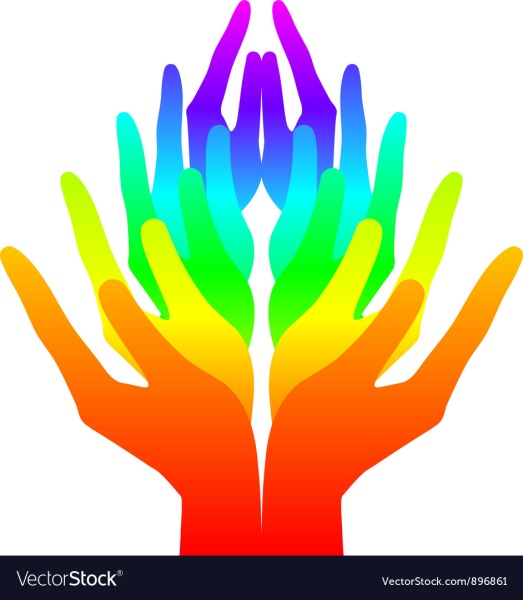 Педагог-психолог М. С. Дементьева
НОРМАТИВНО-ПРАВОВЫЕ АСПЕКТЫ ВОПРОСА РАЗВИТИЯ ПСИХОЛОГИЧЕСКОГО ЗДОРОВЬЯ ДЕТЕЙ РАННЕГО И ДОШКОЛЬНОГО ВОЗРАСТА
Федеральный закон Российской Федерации от 29 декабря 2012 г. 
№ 273-ФЗ 
«Об образовании в Российской Федерации»
Приказ от 22 октября 1999 г. № 636 
«Об утверждении Положения о службе практической психологии в системе Министерства образования Российской Федерации»
Федеральный государственный образовательный стандарт дошкольного образования 
от 17 октября 2013 г. 
№ 1155
КЛЮЧЕВЫЕ ПОНЯТИЯ
Здоровье – динамическое равновесие человека с окружающей природой и социальной средой, которое позволяет ему полноценно выполнять социальные функции.

Психическое здоровье – совокупность психических характеристик, обеспечивающих это динамическое равновесие и возможность выполнения социальных функций.

Психологическое здоровье – динамическая совокупность психических свойств, обеспечивающих гармонию между различными сторонами личности человека, а также между человеком и обществом; возможность полноценного функционирования человека в процессе жизнедеятельности.
ЭЛЕМЕНТЫ ПСИХОЛОГИЧЕСКОГО ЗДОРОВЬЯ
КЛАССИФИКАЦИЯ НАРУШЕНИЙ ПСИХОЛОГИЧЕСКОГО ЗДОРОВЬЯ ДЕТЕЙ ПО ПОВЕДЕНЧЕСКИМ ПРИЗНАКАМ
по О. В. Хухлаевой
ЗАДАЧИ ПСИХОЛОГИЧЕСКОЙ ПОДДЕРЖКИ ДЕТЕЙ В ОБЛАСТИ ФОРМИРОВАНИЯ ПСИХОЛОГИЧЕСКОГО ЗДОРОВЬЯ
УСЛОВИЯ СТАНОВЛЕНИЯ ОСНОВНЫХ КОМПОНЕНТОВ ПСИХОЛОГИЧЕСКОГО ЗДОРОВЬЯ ДЕТЕЙ
МЕТОДИЧЕСКИЕ СРЕДСТВА ФОРМИРОВАНИЯ ПСИХОЛОГИЧЕСКОГО ЗДОРОВЬЯ ДЕТЕЙ
Ролевые игры
Психогимнастические игры
Коммуникативные игры
Игры и задания, направленные на развитие произвольности
Игры, направленные на развитие воображения
Задания с использованием терапевтических метафор
Эмоционально-символические методы
Релаксационные методы
Хухлаева О. В. Тропинка к своему Я: как сохранить психологическое здоровье дошкольников / О. В. Хухлаева, О. Е. Хухлаев, 
И. М. Первушина. — М. : Генезис, 2004. —175 с.
ПРОФИЛАКТИКА ЭМОЦИОНАЛЬНОГО ВЫГОРАНИЯ ПЕДАГОГОВ КАК УСЛОВИЕ ФОРМИРОВАНИЯ СОБСТВЕННОГО ПСИХОЛОГИЧЕСКОГО ЗДОРОВЬЯ
Синдром эмоционального выгорания – это реакция организма, возникающая вследствие продолжительного воздействия профессиональных стрессов средней интенсивности; процесс постепенной утраты эмоциональной, когнитивной и физической энергии, проявляющийся в симптомах эмоционального, умственного истощения, физического утомления, личной отстраненности и снижения удовлетворения исполнением работы.
ФАЗЫ И СИМПТОМЫ СИНДРОМА ЭМОЦИОНАЛЬНОГО ВЫГОРАНИЯ
ПРОФИЛАКТИКА ЭМОЦИОНАЛЬНОГО ВЫГОРАНИЯ ПЕДАГОГОВ КАК УСЛОВИЕ ФОРМИРОВАНИЯ СОБСТВЕННОГО ПСИХОЛОГИЧЕСКОГО ЗДОРОВЬЯ
по В. В. Бойко
ПОКАЗАТЕЛИ СФОРМИРОВАННОСТИ ВЕДУЩИХ СИМПТОМОВ 
СИНДРОМА ЭМОЦИОНАЛЬНОГО ВЫГОРАНИЯ ПЕДАГОГОВ
ПОКАЗАТЕЛИ СФОРМИРОВАННОСТИ  ФАЗ 
СИНДРОМА ЭМОЦИОНАЛЬНОГО ВЫГОРАНИЯ ПЕДАГОГОВ
СПИСОК ИСПОЛЬЗОВАННЫХ ИСТОЧНИКОВ
1. Бойко, В. В. Психоэнергетика / В. В. Бойко – СПб.: Питер, 2008. – 416 с.
2. Дубровина, И. В. Практическая психология образования : учеб. пособие для вузов / И. В. Дубровина. – СПб. : Питер, 2004. – 592 с.
3. Приказ от 22 октября 1999 г. № 636 «Об утверждении Положения о службе практической психологии в системе Министерства образования Российской Федерации» [Электронный ресурс]. – Режим доступа : http://www.consultant.ru/document/cons_doc_LAW_94957 (дата обращения: 11.12.2018 г.)
4. Федеральный государственный образовательный стандарт дошкольного образования от 17 октября 2013 г. № 1155 [Электронный ресурс]. – Режим доступа : http://fgos.ru (дата обращения: 11.12.2018 г.)
5. Федеральный закон Российской Федерации от 29 декабря 2012 г. № 273-ФЗ «Об образовании в Российской Федерации» [Электронный ресурс]. – Режим доступа : http://www.rg.ru/2012/12/30/obrazovanie-dok.html (дата обращения: 11.12.2018 г.)
6. Хухлаева, О. В. Тропинка к своему Я: как сохранить психологическое здоровье дошкольников / О. В. Хухлаева, О. Е. Хухлаев, И. М. Первушина. — М. : Генезис, 2004. – 175 с.
СПАСИБО ЗА ВНИМАНИЕ!
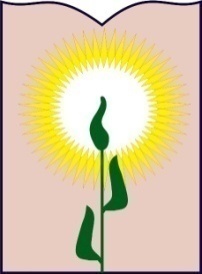